IEEE 802.21 MEDIA INDEPENDENT HANDOVER 
DCN: 21-19-0011-00-0000
Title: AR/VR Content Visualization for Industrial Machinery Training Using LiFi/CamCom Technology
Date Submitted: January 17, 2019
Presented at IEEE 802.21 session #89 in St. Louis, USA
Authors or Source(s):  Jaesang Cha (SNUST), Vinayagam Mariappan (SNUST), Minwoo Lee (SNUST), Hyeong Ho Lee (Netvision Telecom Inc., Korea Univ.), Soo Young Chang (SYCA) 

Abstract: This document is to describe the AR/VR Commercialization for Industrial Training Application using LiFi/CamCom supported HMD devices.
0
21-19-0011-00-0000
IEEE 802.21 presentation release statements
This document has been prepared to assist the IEEE 802.21 Working Group. It is offered as a basis for discussion and is not binding on the contributing individual(s) or organization(s). The material in this document is subject to change in form and content after further study. The contributor(s) reserve(s) the right to add, amend or withdraw material contained herein.
The contributor grants a free, irrevocable license to the IEEE to incorporate material contained in this contribution, and any modifications thereof, in the creation of an IEEE Standards publication; to copyright in the IEEE’s name any IEEE Standards publication even though it may include portions of this contribution; and at the IEEE’s sole discretion to permit others to reproduce in whole or in part the resulting IEEE Standards publication. The contributor also acknowledges and accepts that this contribution may be made public by IEEE 802.21.
The contributor is familiar with IEEE patent policy, as stated in Section 6 of the IEEE-SA Standards Board bylaws <http://standards.ieee.org/guides/bylaws/sect6-7.html#6> and in Understanding Patent Issues During IEEE Standards Development http://standards.ieee.org/board/pat/faq.pdf>
IEEE 802.21 presentation release statements
This document has been prepared to assist the IEEE 802.21 Working Group. It is offered as a basis for discussion and is not binding on the contributing individual(s) or organization(s). The material in this document is subject to change in form and content after further study. The contributor(s) reserve(s) the right to add, amend or withdraw material contained herein.
The contributor grants a free, irrevocable license to the IEEE to incorporate material contained in this contribution, and any modifications thereof, in the creation of an IEEE Standards publication; to copyright in the IEEE’s name any IEEE Standards publication even though it may include portions of this contribution; and at the IEEE’s sole discretion to permit others to reproduce in whole or in part the resulting IEEE Standards publication. The contributor also acknowledges and accepts that this contribution may be made public by IEEE 802.21.
The contributor is familiar with IEEE patent policy, as outlined in Section 6.3 of the IEEE-SA Standards Board Operations Manual <http://standards.ieee.org/guides/opman/sect6.html#6.3> and in Understanding Patent Issues During IEEE Standards Development http://standards.ieee.org/board/pat/guide.html>
1
21-19-0011-00-0000
Ⅰ
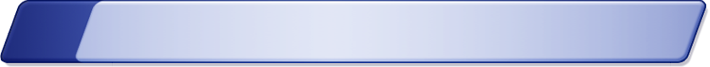 Need of AR/VR in Industrial Machinery Training
Ⅱ
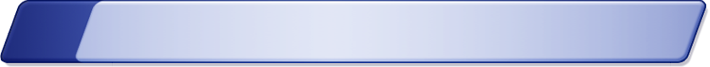 HMD-LiFi/CamCom Link AR/VR Content Delivery
Ⅲ
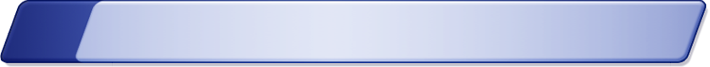 Conclusions
Table of Contents
21-19-0011-00-0000
2
Need of AR/VR in Industrial Machinery Training
Needs
Traditional Industrial training uses the teaching material 
Does not provide realistic training experience and knowledge on machinery
Need a new training method to support teaching on behalf of teaching materials.
Basic Concept
To Provide realistic training experience for Industrial machinery education field
Training System designed Using HMD device that consists Display/Camera embedded HMD or Smart device Embedded HMD
Uses the LiFi  / CamCom Link to transfer AR/VR content from Local server to HMD devices
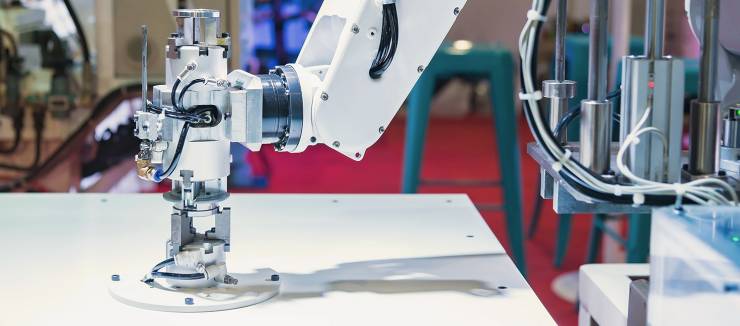 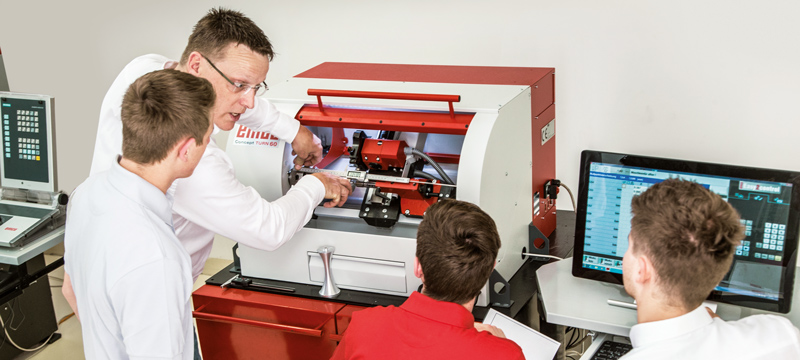 GOOGLE
<  Industrial Machinery Training Example  >
21-19-0011-00-0000
3
HMD-LiFi/CamCom Link AR/VR Content Delivery
HMD – LiFi / CamCom based Industrial Machinery Training System for AR/VR Commercialization in Industrial Applications 
Uses the HMD devices embedded with PD / Camera as a photodetection device to receive data illumination devices such LED Light, display, etc.
Proposed system helps train the resource with realistic real-time training about machinery have to use for their job assignments
Image is acquired from a camera built in the HMD, and an object is analysed by extracting features of a apparatus or equipment located in the field of view.
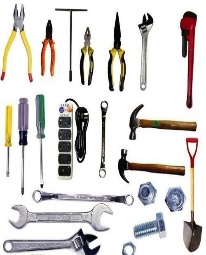 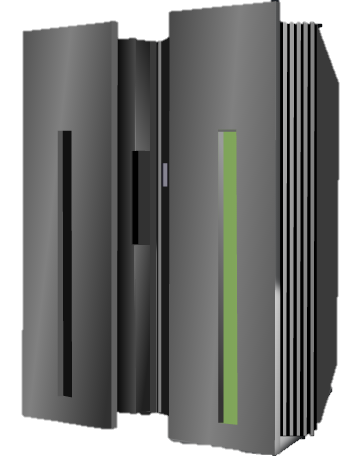 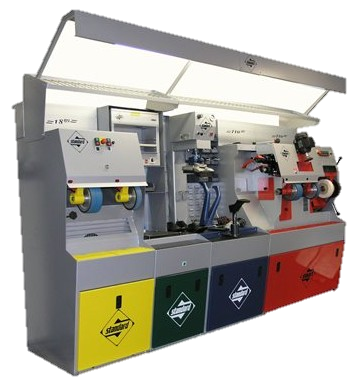 Streaming Server
Streaming View
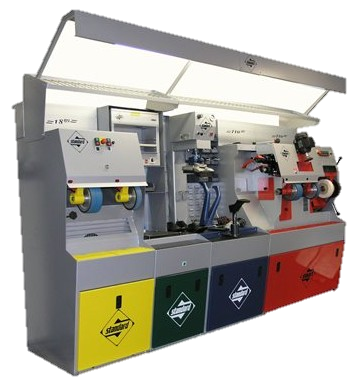 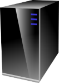 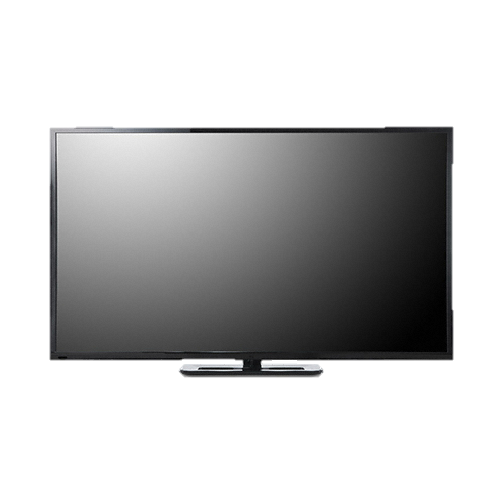 Danger
Burn Caution
Pressure Caution
…
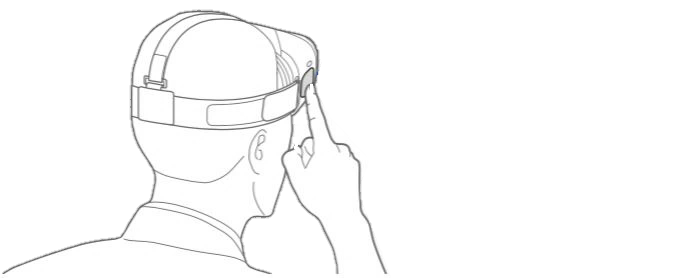 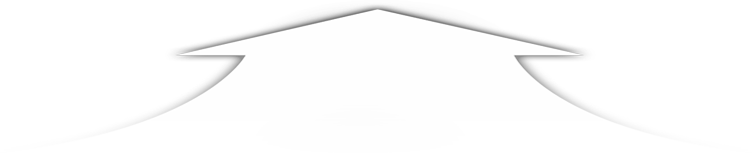 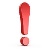 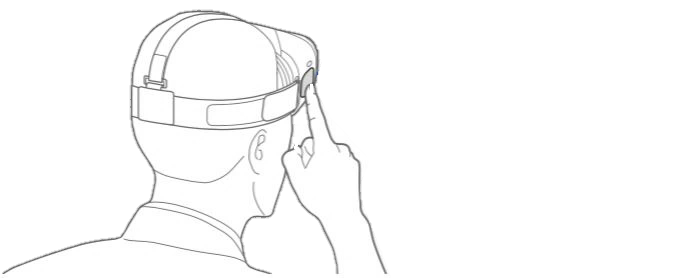 Specific
Tools
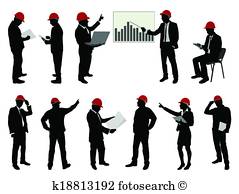 Streaming Service
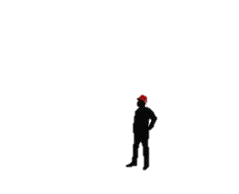 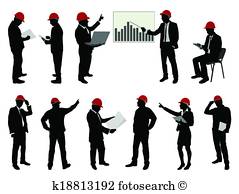 Machinery Operator
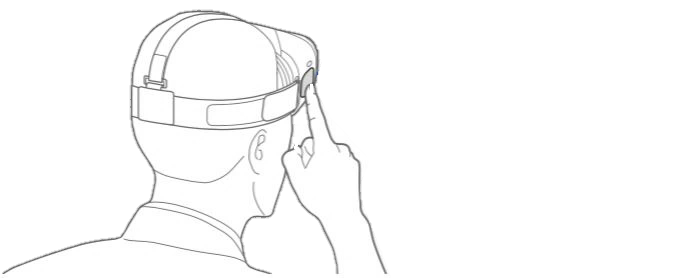 Machinery Operator
< HMD based  AR/VR Content Delivery for Industrial Machinery Training Using LiFi/CamCom Technology >
21-19-0011-00-0000
4
Conclusions
Proposed the AR/VR Content Visualization for Industrial Machinery Training Using LiFi/CamCom Technology. 

By using Display/Camera embedded HMD or Smart device Embedded HMD, we can construct training system in industrial training applications.

Provide additional information which education to the resources related such as apparatus, how to use, manual, etc. So, It will be useful for trainers and resource to get realistic real-time training experience with AR/VR contents using LiFi/CamCom Technology.
21-19-0011-00-0000
5